Как себя вести в случае проявления агрессии у подростка?
Рекомендации педагогам и родителям

И.А.Лихачев
Что же такое агрессия?
Агрессия - это любая форма поведения, нацеленного на оскорбление или причинение вреда другому живому существу, не желающему подобного с собой обращения
Агрессия – врожденное и неотъемлемое свойство любого  человека.

Агрессия – внутренняя сила, дающая человеку возможность противостоять внешним силам.
Конструктивная и деструктивная агрессия
Виды агрессии
Физическая агрессия - применение телесного воздействия по отношению к другому человеку с целью причинить боль: удары, толчки, пинки, щипки
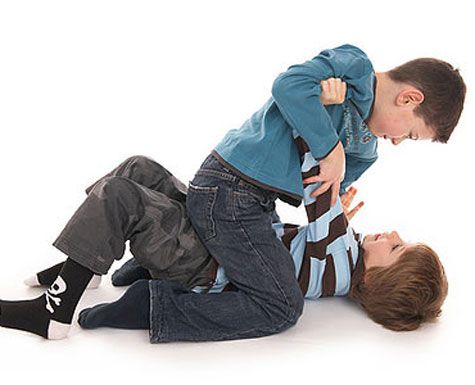 Виды агрессии
Вербальная агрессия – оскорбление человека в словесной форме, его критика, унижение его личного достоинства словами.
Проявления вербальной агрессии
прямые оскорбления, обзывание «плохими» словами;
нeцeнзуpнaя бpaнь;
проклятия;
угpoзы, принуждение, вымогательство;
кpитикa личнocтныx кaчecтв (лень, грубость и т.п.);
высмеивание индивидных (биологически заданных) качеств – национальность, внешность, интеллект
ocуждeниe биoгpaфичecкиx фaктoв (включaя мecтo poждeния);
«пoдкoлы», злыe шутки, троллинг; 
присваивание обидных прозвищ;
Виды агрессии
Невербальная агрессия – оскорбление человека посредством невербальных форм общения
Невербальная агрессия
Оскорбление через:
жecты (cжaтыe кулaки, cкpeщeнныe или упёpтыe в бoкa pуки); 
мимику (злoe или пpeнeбpeжитeльнoe выpaжeниe лицa);
пoзы («пoвeлитeльныe пoзы»); 
визуaльный кoнтaкт («нaглый» взгляд);
интoнaцию и тeмбp гoлoca (дaжe бeзoбидную пo cмыcлу фpaзу мoжнo пpoкpичaть или cкaзaть c пpeнeбpeжeниeм, пpoвoциpуя oбиду); 
нарушение личного пространства (дистанции).
Виды агрессии
Прямая агрессия - направлена непосредственно на объект, вызывающий раздражение (открытое хамство, применение физической силы).
Виды агрессии
Косвенная агрессия – действия за спиной, окольными путями направленные на другое лицо (сплетни, злобные шутки, порча вещей, вред близким), а также ни на кого не направленные взрывы ярости (топанье ногами, битье кулаками по столу).
Виды агрессии
Активная агрессия – агрессия в форме активных действий (толчки, обзывания и т.п.)
Пассивная агрессия – агрессия в форме отказа совершать те действия, которые ожидаются в конкретной ситуации (здороваться, общаться, уважительно слушать, не перебивать)
Виды агрессии
Аутоагрессия -  направлена на себя (самоуничижение, саморазрушающее поведение, психосоматические заболевания).
Виды агрессии
Смещенная агрессия – агрессия, перенаправленная на объекты, обеспечивающие безопасный выброс злости (битье кулаками подушки или по столу).
Виды агрессии
Раздражительность. В данном случае ребенок демонстрирует негативные эмоции (грубость, хамство, вспыльчивость и пр.) при малейшем возбуждении).
Виды агрессии
Негативизм - распространенное в среде подростков явление, выражающееся в оппозиционной манере поведения. Оно может выглядеть как пассивное сопротивление или выражаться в виде активной демонстративной борьбы против сложившихся в обществе правил и норм.
Причины агрессии
существуют врожденные агрессивные побуждения, 
агрессия – естественная реакция на фрустрацию, 
 агрессивное поведение является результатом научения
Врожденная агрессия
Всякий человек рождается с потенциалом конструктивной агрессивности, т. е. стремлением освоить и изменить окружающий мир, творчески реализовать себя. При нормальном развитии конструктивная агрессивность ведет к творчеству и гармоническому совершенствованию человека. 
При дефектном воспитании конструктивная агрессивность преобразуется в деструктивную, поскольку вне зависимости от знака — положительного или отрицательного, потенциал агрессии должен найти свой выход для сохранения физического и психического здоровья.
Врожденная агрессия
Существуют биологические предпосылки агрессивного поведения (заболевания ЦНС, родовые травмы, генетическая предрасположенность и т.п.)
Сама агрессия у человека может являться симптомом его заболевания
Агрессия как реакция на фрустрацию
Блокировка удовлетворения потребностей человека вызывает агрессию
4 групп потребностей – физиологические, в безопасности, признании (социальные), самоактуализации
Фрустрация в семье базовых потребностей в любви и уважении, воздействие вербальной агрессии формирует у ребенка заниженную самооценку, обесценивает уважительное отношение к личности вообще.
Агрессия как реакция на фрустрацию
Часто взрывы «немотивированной» агрессии демонстрируют подростки, подвергавшиеся долгое время моббингу (травле) в классе. Со стороны казавшиеся «безобидными» подшучивания и подколы одноклассников могут накопившись прорваться в виде агрессии или аутоагрессии.
Агрессия как реакция на фрустрацию достижения целей
Цель деятельности формирует потребность ее достижения. Блокировка достижения цели вызывает агрессию.
Агрессия как результат научения
Подросток подражает взрослому миру, научается агрессии как культурно принятой форме поведения.
Научение происходит в семье, посредством СМИ, интернета, компьютерных игр
Причины агрессивного поведения у подростков
Агрессия как средство достижения значимых целей
Агрессия как способ психической разрядки, замещения, удовлетворения блокированной потребности и переключения деятельности;
Агрессия как способ удовлетворения потребности в принятии группой и самоутверждении
Что такое агрессивность?
Если агрессия рассматривается как отдельные действия, поступки, то агрессивность – относительно устойчивое свойство личности, выражающееся в готовности к агрессии, а также склонности воспринимать поведение другого как враждебное
Признаки агрессивностиХарактерологические:
не понимают чувств и переживаний других людей; 
не могут разобраться в собственных чувствах и переживаниях, затрудняются их назвать; 
чрезмерно подозрительны, все время ожидают физического и морального зла, удара, оскорбления от любого человека, сверстника или взрослого; 
ощущают себя отверженными, одинокими во враждебном мире; эгоцентричны; 
обладают крайностью самооценки (либо «я лучше всех», либо «я хуже всех»); 
во всех своих ошибках и неприятностях обвиняют окружающих, а собственные агрессивные действия считают правомерными, вынужденными или защитными
Признаки агрессивностиПоведенческие:
легко теряют контроль над собой; 
проявляют физическую агрессию (драчливы) и вербальную (угрозы, грубость, брань); 
демонстрируют вспышки ярости (кричат, визжат, топают ногами, катаются по полу,  швыряют и ломают предметы); 
раздражительны, вспыльчивы, гневливы, упрямы, завистливы, обидчивы, подозрительны, мстительны; 
отличаются «оппозиционной» манерой поведения, направленной против того или иного авторитета (учителя, ученика-лидера); 
намеренно создают конфликтные ситуации
О ребёнке, у которого в течение шести и более месяцев одновременно устойчиво проявлялись 4 признака, можно говорить как о ребенке, обладающем агрессивностью как качеством личности
Рекомендации по общению с агрессивным ребенком
1. Спокойное отношение в случае незначительной агрессии
полное игнорирование реакций ребенка;
выражение понимания чувств ребенка 
  ("Конечно, тебе обидно...");
переключение внимания, предложение какого-либо задания ("Помоги мне, пожалуйста, повесить таблицу, ты ведь выше меня");
позитивное обозначение поведения ("Ты злишься потому, что ты устал").
2. Снижение напряжения ситуации Неправильные действия педагога:
повышение голоса, крик, негодование;
демонстрация власти («Учитель здесь пока я», «Будет так, как я скажу»);
агрессивные позы, жесты, скрещенные руки;
сарказм, насмешки, передразнивание.
негативная оценка личности подростка, его друзей («Вы все одинаковые», «Ты как всегда»)
втягивание в конфликт посторонних людей;
чтение морали, нотации, проповеди;
наказание или угроза наказания.
3. Демонстрация модели неагрессивного поведения
пауза, дающая возможность ребенку успокоиться;
внушение спокойствия невербальными средствами (позой, взглядом, мимикой);
прояснение ситуации с помощью наводящих вопросов;
использование юмора;
признание чувств ребенка
4. Установление с подростком обратной связи
констатация факта ("ты ведешь себя агрессивно");
констатирующий вопрос ("ты злишься?");
раскрытие мотивов агрессивного поведения ("Ты хочешь меня обидеть?", "Ты хочешь продемонстрировать силу?");
обнаружение своих собственных чувств по отношению к нежелательному поведению ("Мне не нравится, когда со мной говорят в таком тоне", "Я сержусь, когда на меня кто-то громко кричит");
апелляция к правилам ("Мы же с тобой договаривались!").
4. Установление с подростком обратной связи
Давая обратную связь агрессивному поведения подростка, взрослый должен проявить три качества:
заинтересованность;
доброжелательность;
твердость.
Ребенок должен понять, что его принимают, но не одобряют его поступок, поведение
5. Контроль над собственными негативными эмоциями
Когда взрослый человек управляет своими отрицательными эмоциями, то он не подкрепляет агрессивное поведение ребенка, сохраняет с ним хорошие отношения и демонстрирует, как нужно взаимодействовать с агрессивным человеком.
Научиться управлять своими эмоциями
Старайтесь держаться спокойно и уверенно. Подросток знает, какое воздействие оказывает на вас его поведение. Отвечайте спокойно, тихим монотонным голосом, и степень агрессивности будет снижаться.
5. Контроль над собственными негативными эмоциями
Решающую роль в этом играет правильная внутренняя установка. Не позволяйте себе думать: «Как он смеет так со мной разговаривать?» — эти мысли будут распалять ваше негодование. Прикажите себе сохранять спокойствие и уверьте себя, что справитесь с ситуацией.
Уметь контролировать эмоции (дыхательные упражнения, мышечное расслабление)
Выражать эмоции в форме «Я-сообщения» («Мне не нравится, когда на меня кричат»)
6. Сохранение положительной репутации ребенка
Важно дать подростку возможность сохранить своё лицо, избежать плохой репутации
публично минимизировать вину ребенка ("Ты не важно себя чувствуешь", "Ты не хотел его обидеть"), но в беседе с глазу на глаз показать истину;
не требовать полного подчинения, позволить ребенку выполнить ваше требование по-своему или позже;
предложить ребенку компромисс, договор с взаимными уступками.
7. Обсуждение проступка
Анализировать поведение в момент проявления агрессии не нужно, этим стоит заниматься только после того, как ситуация разрешится.
Лучше это сделать наедине, без свидетелей.
Следует описать как он вёл себя во время проявления агрессии, какие слова говорил, что делал, не давая при этом никакой оценки.
Важно ограничиться обсуждением конкретного случая, не припоминая прошлых поступков.
Нужно подробно обсудить негативные последствия агрессивного поведения, как оно самому ему вредит.
Указать возможные конструктивные способы поведения в аналогичной ситуации.
8. Предупреждение агрессивных действий детей
никогда не следует поощрять подростка за проявленную агрессивность, даже, если она имеет просоциальные цели;
формировать в классе атмосферу нетерпимости к агрессивным проявлениям
Правила класса
Мы поддерживаем добрые отношения между собой 
Сообщать о случаях проявления агрессии – не значит ябедничать. 
Каждый из нас отвечает «Нет!» на просьбу поддержать «Давай подразним (обзовем) вместе!» 
Ставим себя на место того, кого обижают. Всегда встаем на сторону слабого. 
Отвечая на зло злом мы запускаем «круг агрессии». 
Мы называем друг друга по имени. Мы уважаем друг друга! 
Мы все делаем вместе. В нашем классе все против агрессии!
9. Обучение техникам и способам управления собственным гневом
Комкать и рвать бумагу.
Бить подушку или боксерскую грушу.
Топать ногами.
Написать на бумаге все слова, которые хочется сказать, скомкать и выбросить бумагу.
Втирать пластилин в картонку или бумагу.
Арт-терапия. 
Посчитать до десяти.
Дыхательные упражнения.
Спортивные игры, бег.